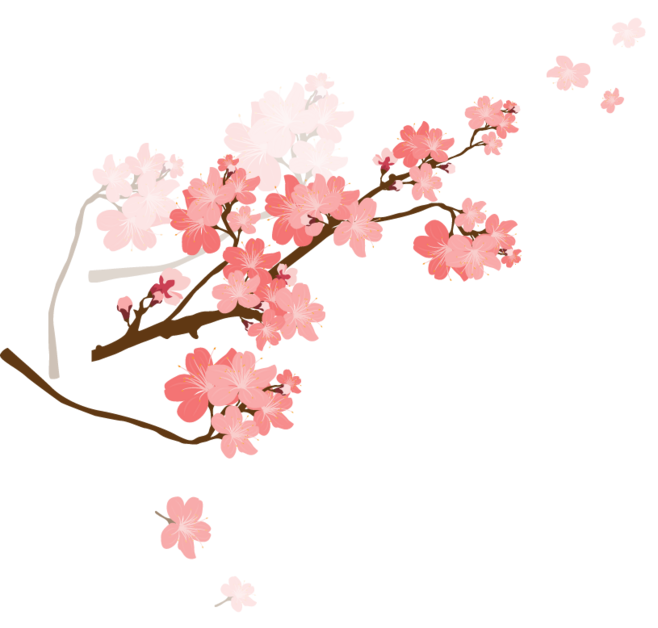 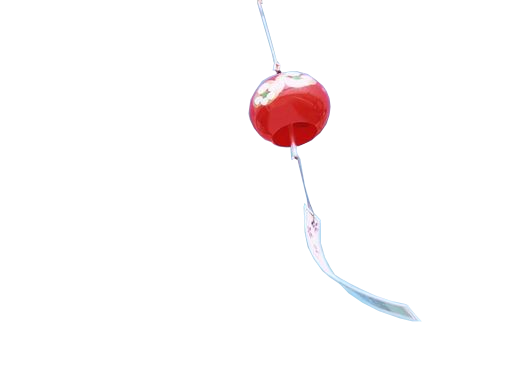 日系の和风
极简风
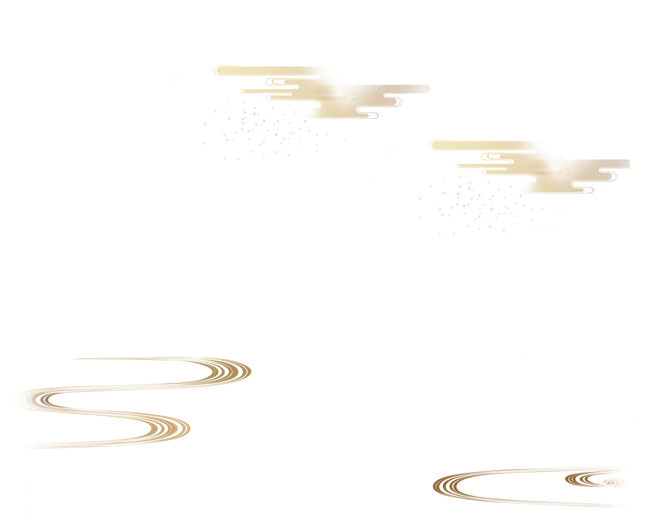 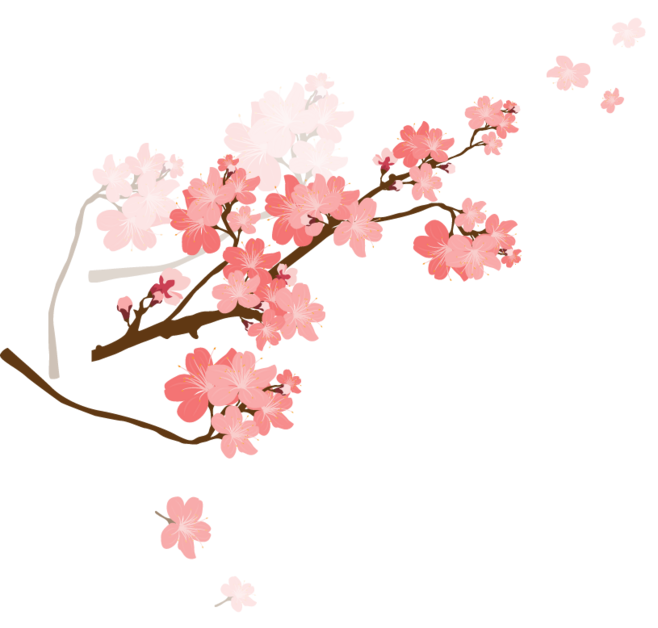 03. 成功案例
01. 年度工作内容
Successful project introduction
Annual work content
02. 工作详情
04. 计划及目标
Next year's work plan and goals
Work to complete the details
目录
カタログ
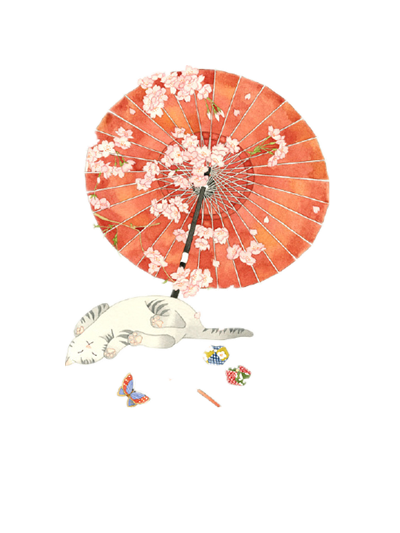 年度工作内容
Annual work content
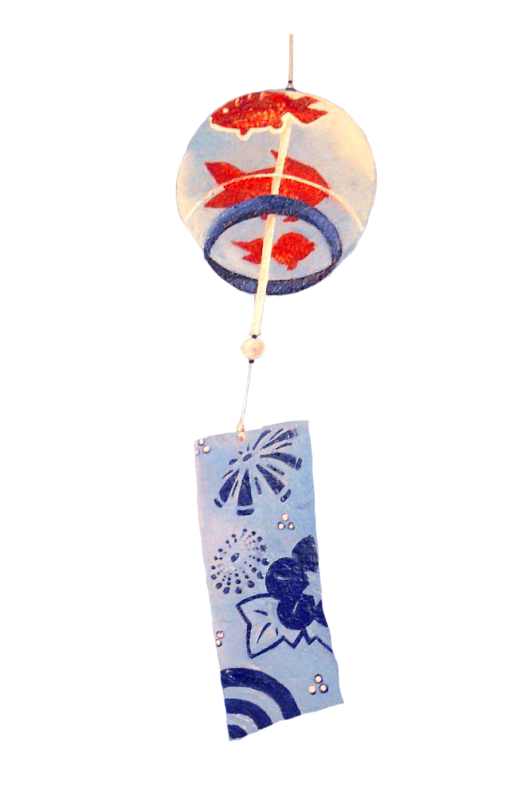 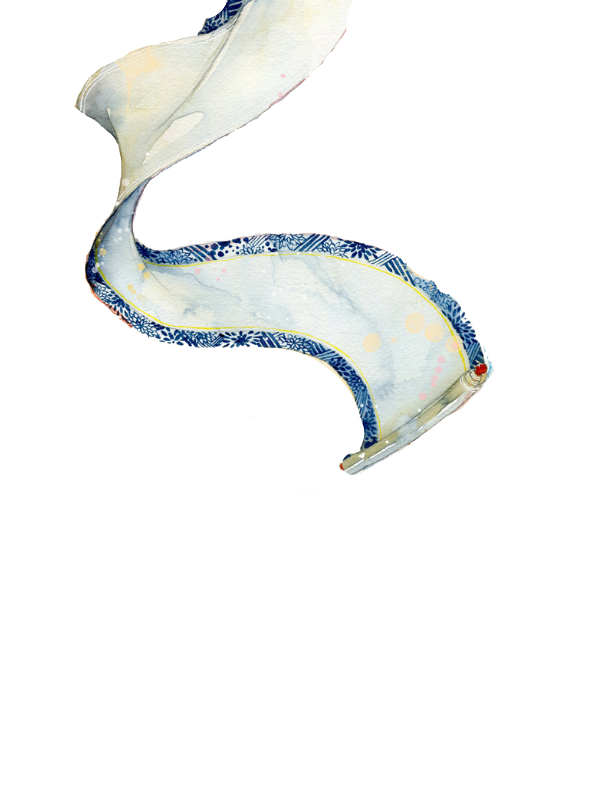 点击这里更换相关文字，输入您的年度工作内容。点击这里更换相关文字，输入您的年度工作内容。点击这里更换相关文字，输入您的年度工作内容。点击这里更换相关文字，输入您的年度工作内容。
点击这里更换相关文字，输入您的年度工作内容。点击这里更换相关文字，输入您的年度工作内容。点击这里更换相关文字，输入您的年度工作内容。点击这里更换相关文字，输入您的年度工作内容。
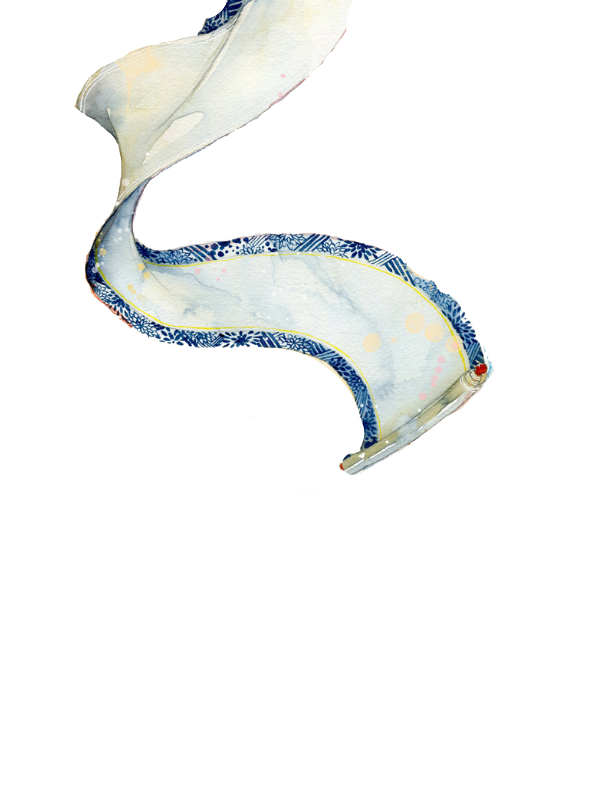 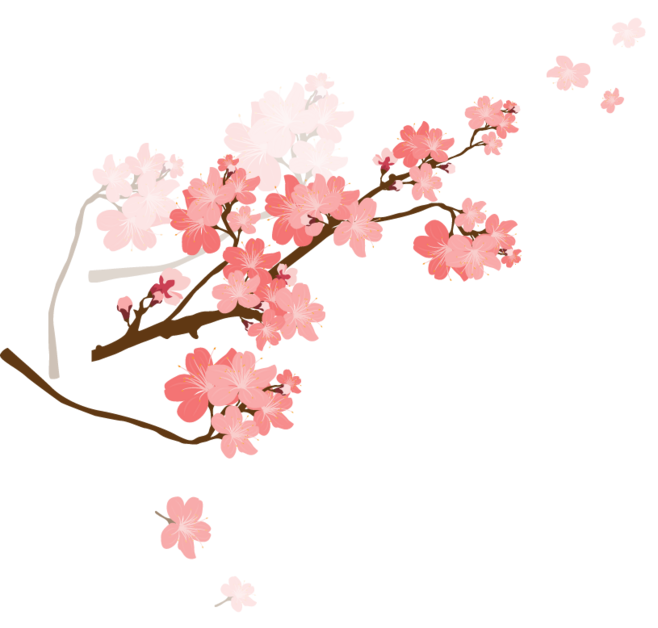 点击更换文字
点击可更换文字及相关情况。点击可更换文字及相关情况。
点击更换文字
点击可更换文字及相关情况。点击可更换文字及相关情况。
点击更换文字
点击可更换文字及相关情况。点击可更换文字及相关情况。
点击更换文字
点击可更换文字及相关情况。点击可更换文字及相关情况。
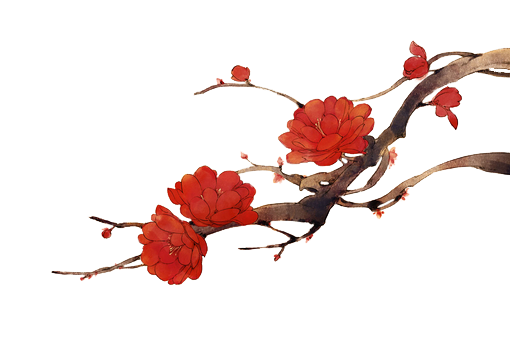 点击这里更换相关文字，输入您的年度工作内容。点击这里更换相关文字，输入您的年度工作内容。点击这里更换相关文字，输入您的年度工作内容。点击这里更换相关文字，输入您的年度工作内容。
工作详情
Work to complete the details
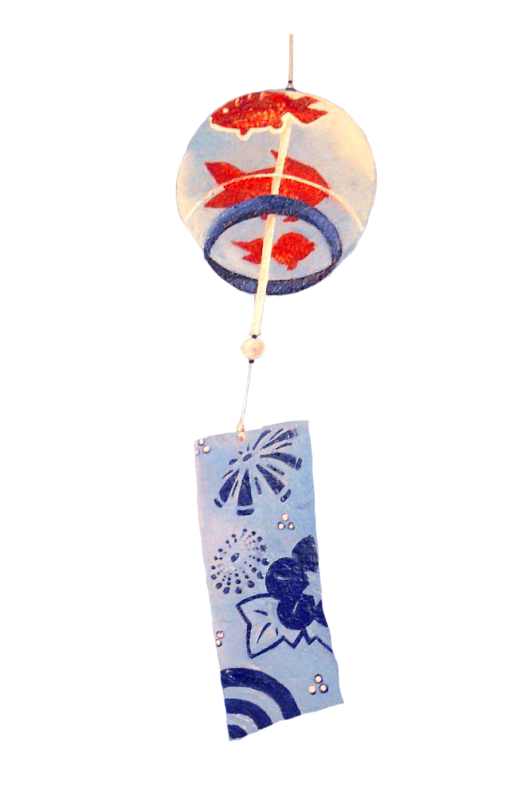 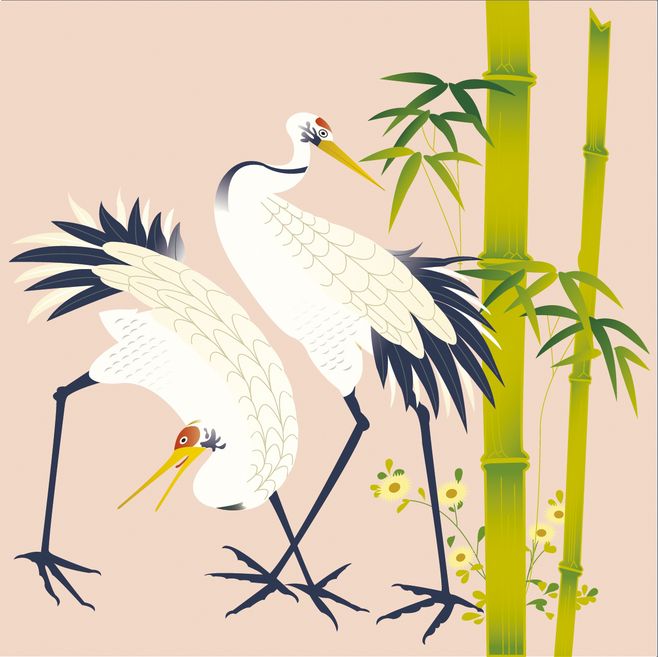 点击这里更换相关文字，输入您的年度工作详情。点击这里更换相关文字，输入您的年度工作内容。

点击这里更换相关文字，输入您的年度工作详情。点击这里更换相关文字，输入您的年度工作详情。
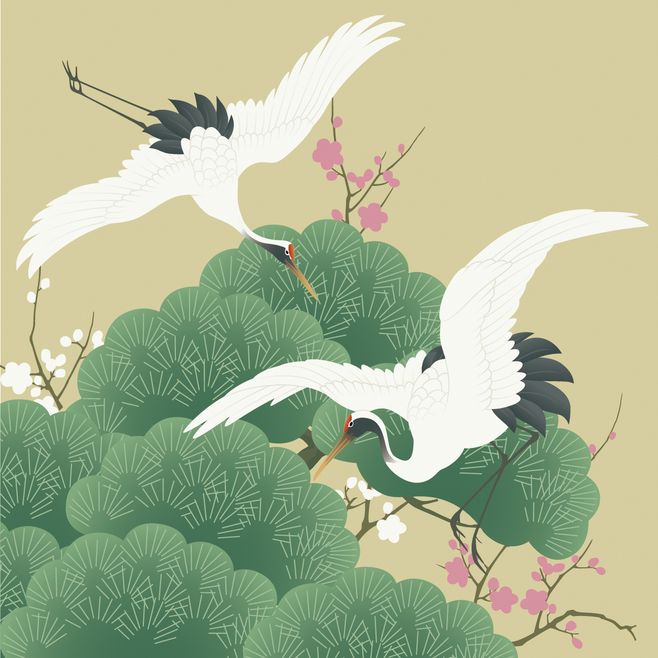 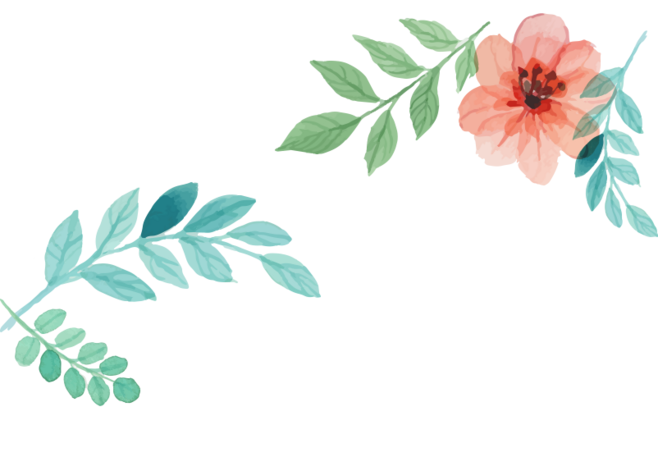 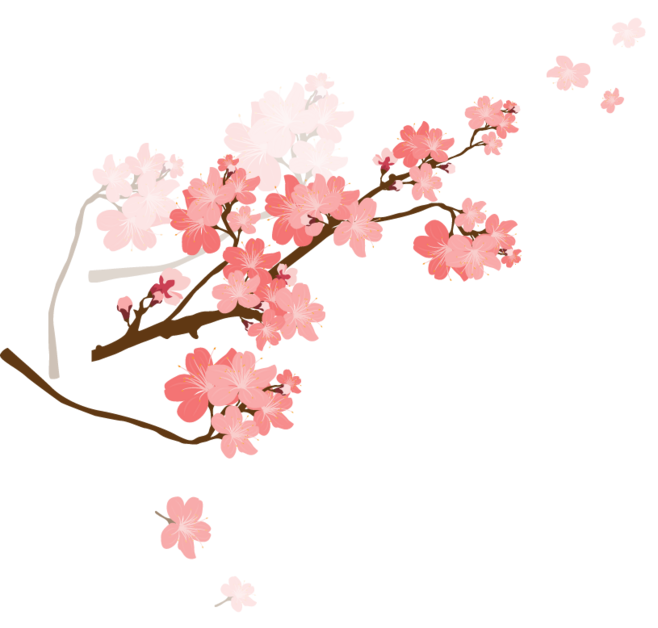 点击
更换
点击
更换
点击
更换
点击
更换
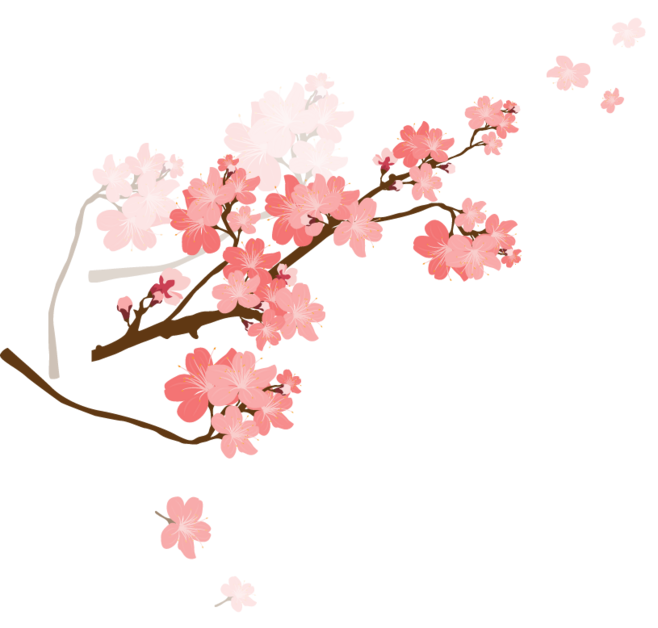 点击可更换文字及相关情况。点击可更换文字及相关情况。
点击可更换文字及相关情况。点击可更换文字及相关情况。
点击可更换文字及相关情况。点击可更换文字及相关情况。
点击可更换文字及相关情况。点击可更换文字及相关情况。
成功案例
Successful project introduction
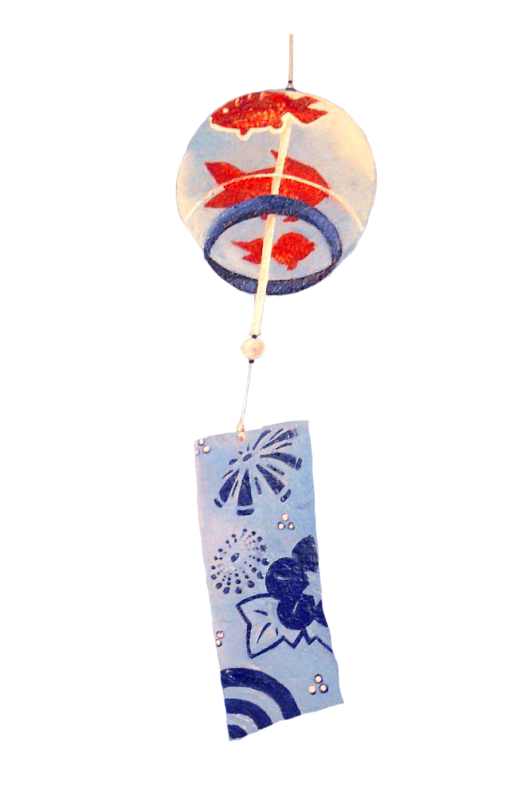 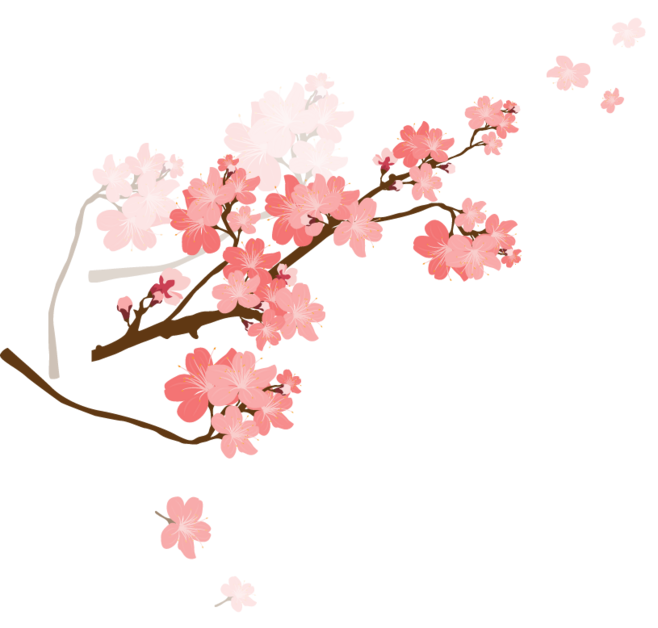 点击可更换文字及相关情况。点击可更换文字及相关情况。
点击可更换文字及相关情况。点击可更换文字及相关情况。
点击可更换文字及相关情况。点击可更换文字及相关情况。
点击可更换文字及相关情况。点击可更换文字及相关情况。
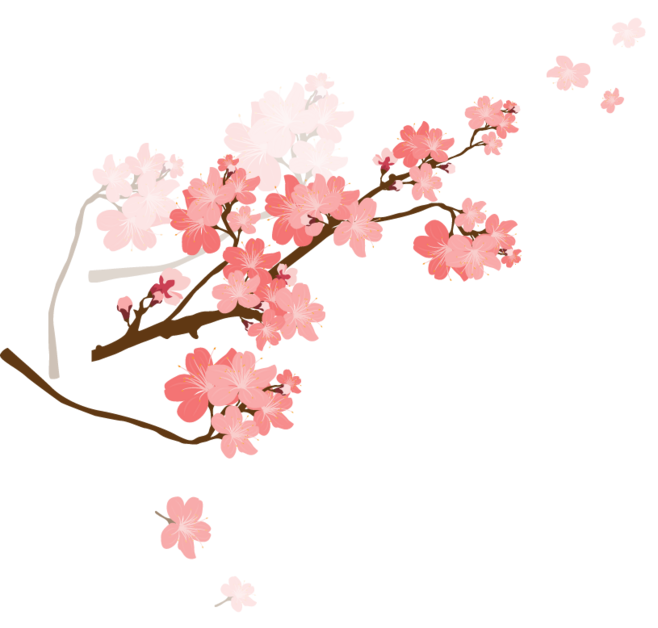 点击这里更换相关文字，输入您的成功案例与相关数据。点击这里更换相关文字，输入您的成功案例与相关数据。

点击这里更换相关文字，输入您的成功案例。
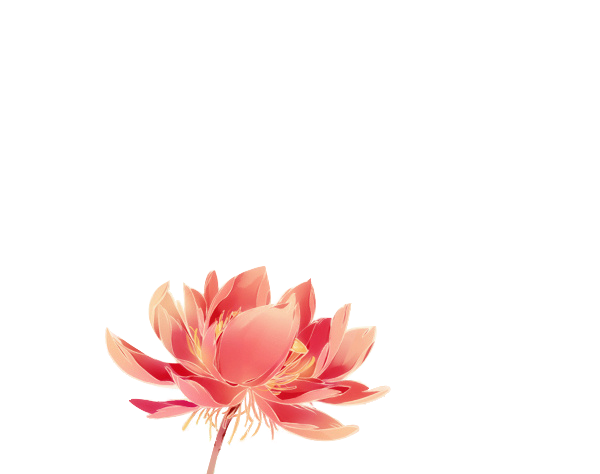 计划及目标
Next year's work plan and goals
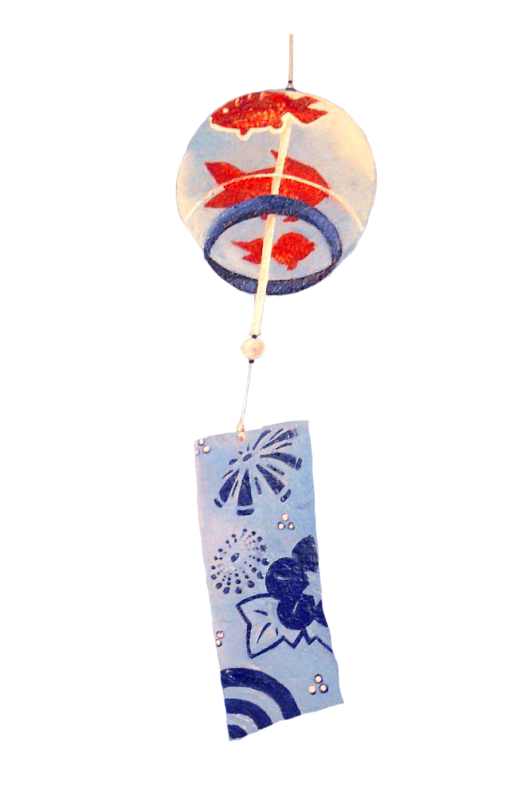 点击这里更换文字，输入你的工作计划及目标。点击这里更换文字，输入你的工作计划及目标。
点击这里更换文字，输入你的工作计划及目标。点击这里更换文字，输入你的工作计划及目标。点击这里更换文字，输入你的工作计划及目标。

点击这里更换文字，输入你的工作计划及目标。点击这里更换文字，输入你的工作计划及目标。
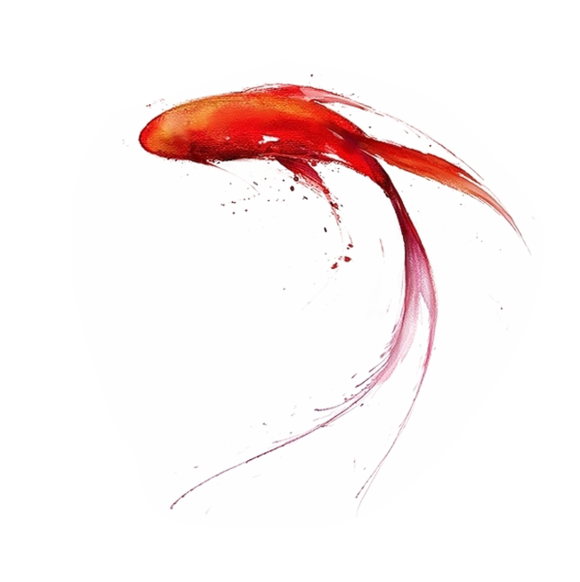 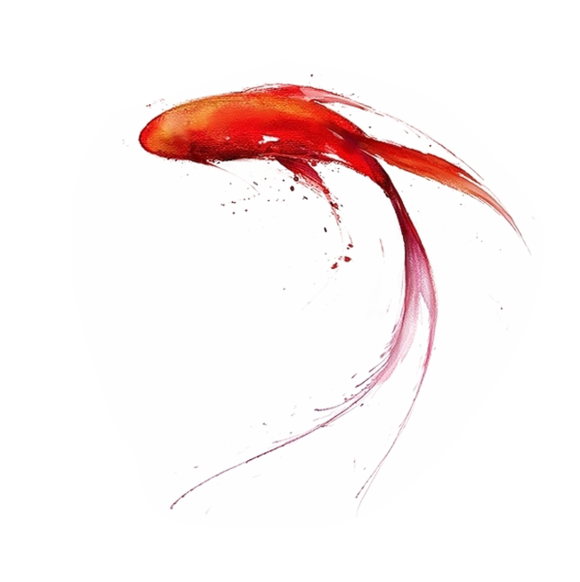 点击更换
点击更换
点击这里更换文字，输入你的工作计划及目标。
点击这里更换文字，输入你的工作计划及目标。
点击更换
点击更换
点击这里更换文字，输入你的工作计划及目标。
点击这里更换文字，输入你的工作计划及目标。
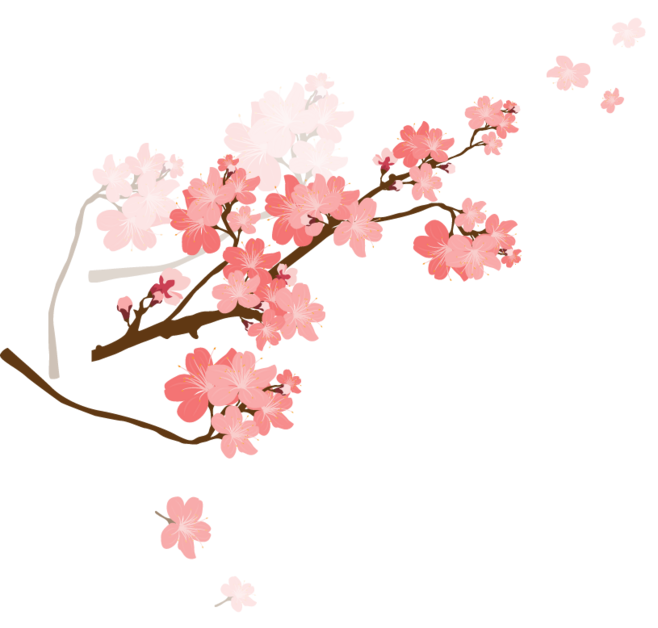 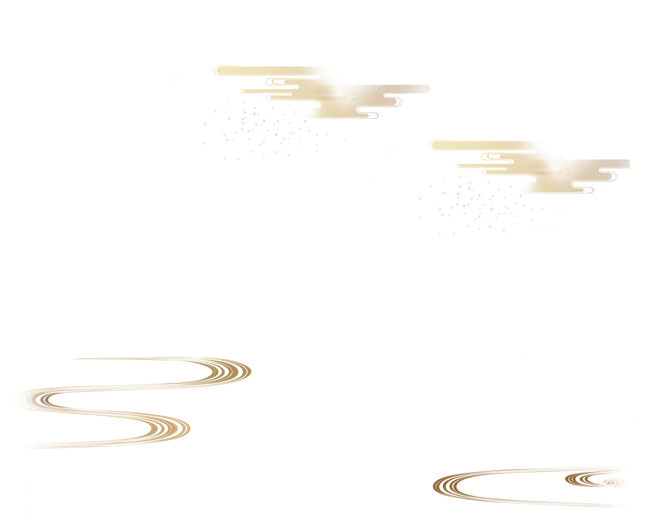 感谢聆听
お聞きに感謝する